SEGNI CONVENZIONALI  
riportati sulla carta topografica
PRESENTAZIONE TRATTA DA MATERIALE DIDATTICO DELLA SCUOLA DI FANTERIA
Introduzione
In    questo   periodo :
conoscerete i principali segni convenzionali riportati sulle carte topografiche 
acquisirete  una  maggiore capacità di lettura della carta stessa
In  questa  lezione affronteremo i seguenti argomenti:
       - generalità sui segni convenzionali
       -  esercizi di lettura
Programma
0.5
0.35
Glossario
Quando ragioni di graficismo  rendono impossibile la rappresentazione di particolari del terreno, si ricorre a segni indicativi (segni convenzionali) di forma e dimensioni opportune
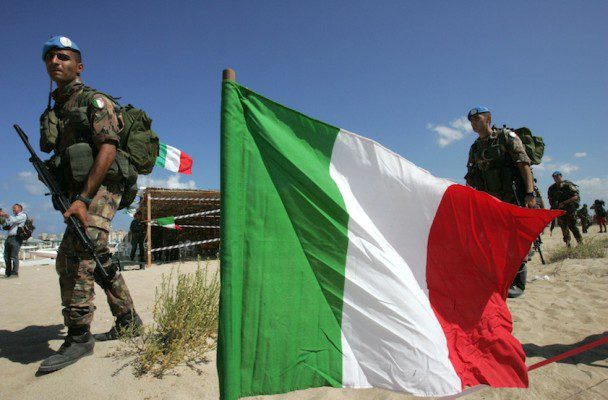 VIE DI COMUNICAZIONE FERRATE
VIABILITA'
PASSAGGI DI CORSI D'ACQUAE IDROGRAFIA
VEGETAZIONE
Primo argomento
SEGNI CONVENZIONALI
+ + + +               LIMITI AMMINISTRATIVI
VIE DI COMUNICAZIONE FERRATE
SIMBOLO
SPECIFICAZIONI
DEFINIZIONE
7.0
Ferrovia ad un binario a scartamento ordinario
0.35
1.1
0,13
6.25
Ferrovia a due binari a scartamento ordinario
0.35
1.1
0,13
0.75
Cavalcavia
0.35
Primo argomento (segue)
[Speaker Notes: FERROVIE ORDINARIESede: sono detti in "sede propria" quei mezzi di trasportosu via ferrata (ferrovie, tranvie e simili), il cui piano dimovimento non Š accessibile ad altri veicoli di tipoordinario.Scartamenti: la denominazione generica "ferrovia" indica,nelle presenti norme, quella a "scartamento ordinario",ossia con distanza fra le rotaie pari a 1,435 m. Le ferrovieaventi uno scartamento minore di 1,435 m, vengono denominatespecificatamente "ferrovie a scartamento ridotto".]
VIE DI COMUNICAZIONE FERRATE
SIMBOLO
SPECIFICAZIONI
DEFINIZIONE
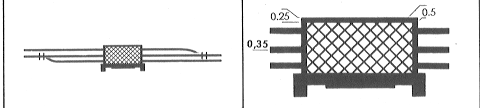 Stazione grande di transito
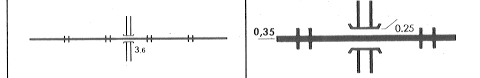 Sottopassaggio
0.5
Stazione grande di testa
Cavalcavia
0.35
Primo argomento (segue)
[Speaker Notes: EDIFICI E MANUFATTI:Stazioni, fermate: la "stazione grande" Š quellageneralmente capolinea o di incrocio fornita di ampietettoie o pensiline e fasci di binari di servizio o ricoveriopportunamente selezionati.Le "fermate" vengono rappresentate solo se ad essecorrisponde un fabbricatoSottopassaggi, cavalcavia: l'altezza dei sottopassaggi,arrotondata al dm per difetto, viene indicata solo seinferiore a m.4,50 e scritta al fianco del segno.]
VIABILITA'
STRADE UTILIZZABILI IN TUTTE LE STAGIONI.
Strada a due o tre corsie, 7 m e oltre(con fondo colorato)
0.18
0.55
0.18
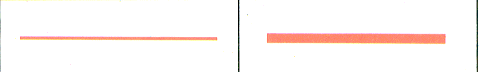 Fondo per strada con rivestimento duro
Fondo per strada con rivestimento leggero
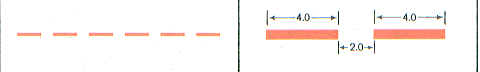 Autostrada e strada con caratteristiche autostradali(con fondo colorato)
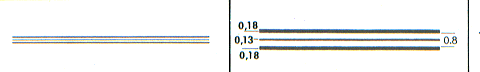 Primo argomento (segue)
[Speaker Notes: VIABILITA' PRINCIPALE:E' definita come segue:"Strade pienamente utilizzabili con qualsiasi tempoatmosferico".Esse sono contraddistinte da un fondo a colore.La viabilit… principale viene classificata in relazionealla larghezza:1. autostrade e strade con caratteristiche autostradali2. strade a 4 corsie3. strade ordinarie a doppio transito, a 2 o 3 corsie4. strade ordinarie a semplice transito.]
VIABILITA' SECONDARIA
STRADE NON UTILIZZABILI IN TUTTE LE STAGIONI.
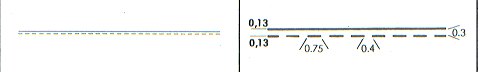 Strada ad una corsia, fra 3,50 e 7 m(con fondo colorato)
Mulattiera
7.0
7.0
1.0
0.18
0.25
0.8
Sentiero facile
0.18
0.3
Primo argomento (segue)
[Speaker Notes: VIABILITA' SECONDARIA:La viabilit… secondaria comprende:1. Rotabili secondarie: - le carreggiabili (2.5m-3.5m)                        - tutte le strade a fondo naturale2. Carrarecce: normalmente usate per traini locali a               trazione animale.3. Mulattiere: vie di comunicazione rese importanti dalla               scarsit… di altre vie.4. Sentieri: comunicazione che consente il facile transito             di persone gravate di carico.5. Tratturi: piste molto larghe coperte di vegetazione]
VIABILITA’:
INDICATORI STRADALI
0.13
A4
2.0
(x)
Autostrada
A4
0.13
109
Strada Statale
2.0
109
(x)
Primo argomento (segue)
Ponti o viadotti in muratura per autostrade e strade
con piloni
senza piloni
0.5
2.0
45°
0.25
Ponti o viadotti in ferro per autostrade e strade
senza piloni
con piloni
0.5
2.0
45°
Primo argomento (segue)
PASSAGGI DI CORSI D'ACQUA.
[Speaker Notes: OPERE D'ARTE STRADALI:PONTI E VIADOTTI:La classificazione Š fatta secondo la specie del materialecon cui sono formate le strutture portanti e cio‚:- muratura- ferro- legno]
IDROGRAFIA
Corso d'acqua largo 5m ed oltre
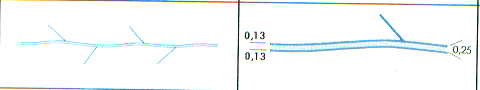 Segno di direzione della corrente
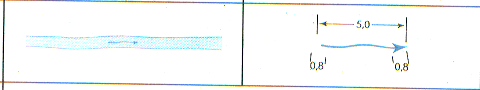 Acquedotto sopraelevato
3,5
0,13
0,5
0,5
Primo argomento (segue)
[Speaker Notes: VIE D'ACQUA NATURALI:I corsi d'acqua cominciano ad essere rappresentati a doppialinea, quando superano la larghezza di 5,0 m..Il segno di direzione della corrente Š usato solo per ifiumi a lieve pendenza, quando non ne sia possibile edimmediata la deduzione dalle quote poste lungo le sponde.ACQUEDOTTI:sono conduttore d'acqua costruite o per il rifornimentoidrico dei centri abitati o per l'irrigazione.L'acquedetto Š 'scoperto' quando la conduttura dell'acquacorre sulla superficie del terreno.]
VEGETAZIONE
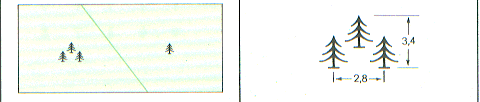 3,4
2,8
Boschi radi
Boschi fitti
Primo argomento (segue)
[Speaker Notes: VEGETAZIONESolo in carte a piccolissimo denominatore Š possibileuna rappresentazione esatta della vegetazione nei suoivari aspetti. Nella carta alla scala 1 : 50000 sono messein evidenza pi— le colture arboree delle colture erbacee.BOSCHILa distinzione tra bosco fitto e bosco rado Š stabilitasecondo la fittezza delle piante e la copertura che esseoffrono.]
VEGETAZIONE
Boschi cedui e vegetazione sparsa
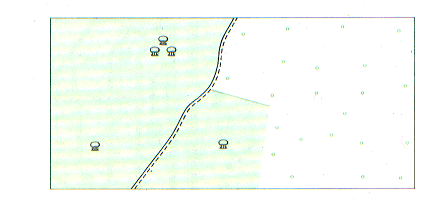 Primo argomento (segue)
VEGETAZIONE
Olivi
Alberi da frutto
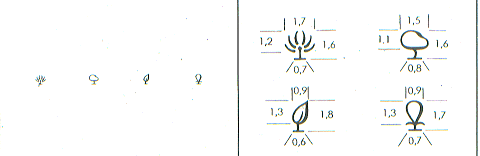 1,5
1,7
1,1
1,2
1,6
1,6
0,8
0,7
0,9
0,9
1,3
1,3
1,7
1,8
Mandorli
0,7
0,6
Agrumi
Primo argomento (segue)
Riepilogo
L’importanza  di poter rilevare dalla carta, per mezzo dei segni convenzionali , aspetti tattici e logistici per la condotta delle operazioni  è fondamentale.
STAZIONE GRANDE DI TRANSITO
STABILIMENTO
ARGINI DEL FIUME
Es.
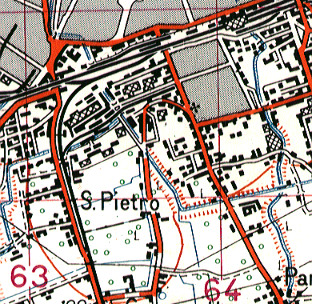 Es.
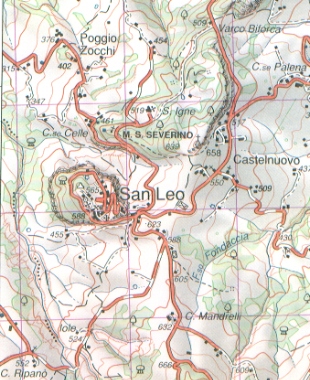 Es.
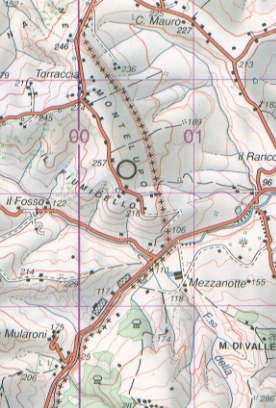 Es.
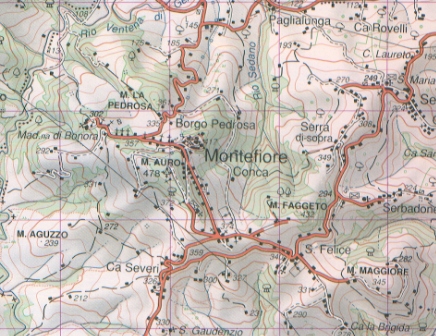 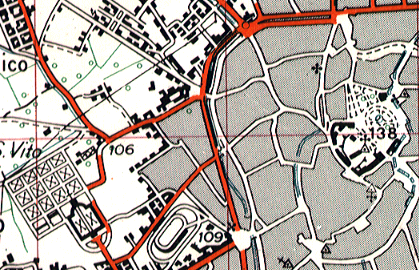 Es.
CIMITERO
COSTRUZIONI RELIGIOSE